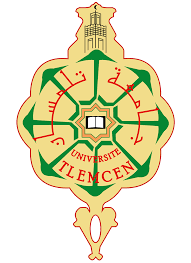 Université de Tlemcen Faculté de technologie M2 AII
Nouvelles Tendances en Recherche
Automatique à l’aide de l’handicap
1
11/10/2023
Dr Saidi Farah
Généralités sur l’handicap
2
Définition
Types d'handicaps
Handicap congénital vs. handicap acquis
L'impact sur la vie quotidienne
L'inclusion sociale
Technologie d'assistance
11/10/2023
Dr Saidi Farah
Généralités sur l’handicapDéfinition
3
L'handicap est une condition qui limite la capacité d'une personne à effectuer certaines activités de la vie quotidienne ou à participer pleinement à la société en raison d'une altération physique, mentale, sensorielle ou intellectuelle.
11/10/2023
Dr Saidi Farah
Généralités sur l’handicapTypes d'handicaps
4
11/10/2023
Dr Saidi Farah
Généralités sur l’handicapHandicap congénital vs. handicap acquis
5
Handicap congénital :
 Un handicap congénital est une condition ou une déficience qui est présente dès la naissance ou qui se développe pendant la période prénatale.

Handicap acquis :
Un handicap acquis est une condition ou une déficience qui se développe ultérieurement dans la vie d'une personne, souvent à la suite d'une maladie, d'un accident ou d'autres facteurs environnementaux.
11/10/2023
Dr Saidi Farah
Généralités sur l’handicapL'impact sur la vie quotidienne
6
Mobilité
Emploi
Communication
Éducation
Soins de santé
L'impact sur la vie quotidienne
Bien-être émotionnel
Autonomie
Transport
Activités de la vie quotidienne
Loisirs et socialisation
11/10/2023
Dr Saidi Farah
Généralités sur l’handicapL’inclusion sociale
7
Accès à l'éducation : L'éducation inclusive est un élément fondamental de l'inclusion sociale. 
Emploi équitable : L'inclusion sociale implique l'accès égal à l'emploi. 
Emploi équitable : Les personnes en situation de handicap doivent avoir la possibilité de travailler, de faire carrière et de contribuer à la société. 
Accessibilité : Pour favoriser l'inclusion sociale, il est crucial de garantir l'accessibilité physique, numérique et sociale.
11/10/2023
Dr Saidi Farah
Généralités sur l’handicapL’inclusion sociale
8
Participation communautaire : Les personnes en situation de handicap doivent être encouragées à participer activement à leur communauté. 
Soutien et services : Des services de soutien appropriés doivent être disponibles. 
Législation et politiques : De nombreuses lois nationales et internationales protègent les droits des personnes handicapées et exigent des mesures pour promouvoir leur inclusion sociale. 
Partenariats et sensibilisation : La collaboration entre les gouvernements, les organisations de la société civile, les entreprises et les personnes handicapées elles-mêmes est essentielle pour promouvoir l'inclusion sociale.
11/10/2023
Dr Saidi Farah
Généralités sur l’handicapTechnologie d'assistance
9
Fauteuils roulants motorisés
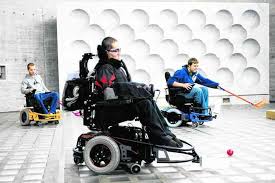 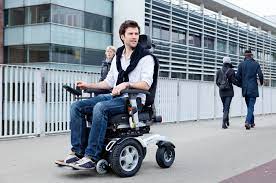 11/10/2023
Dr Saidi Farah
Généralités sur l’handicapTechnologie d'assistance
10
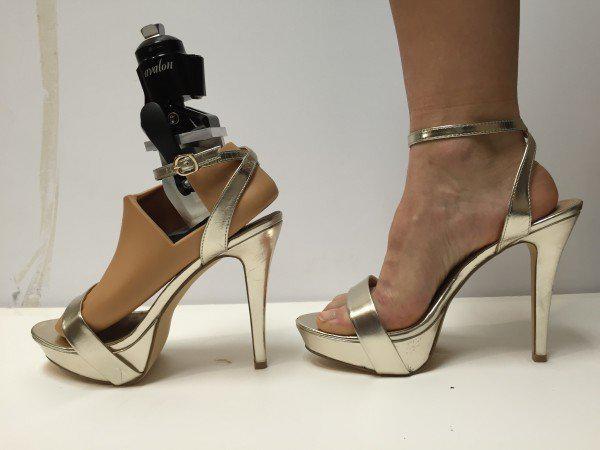 Prothèses
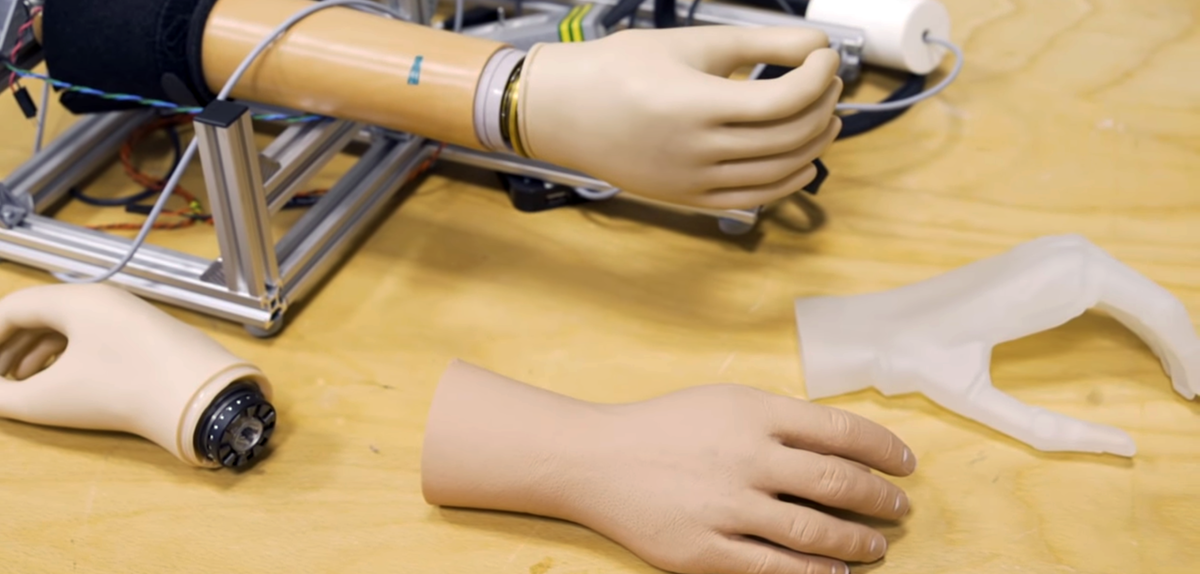 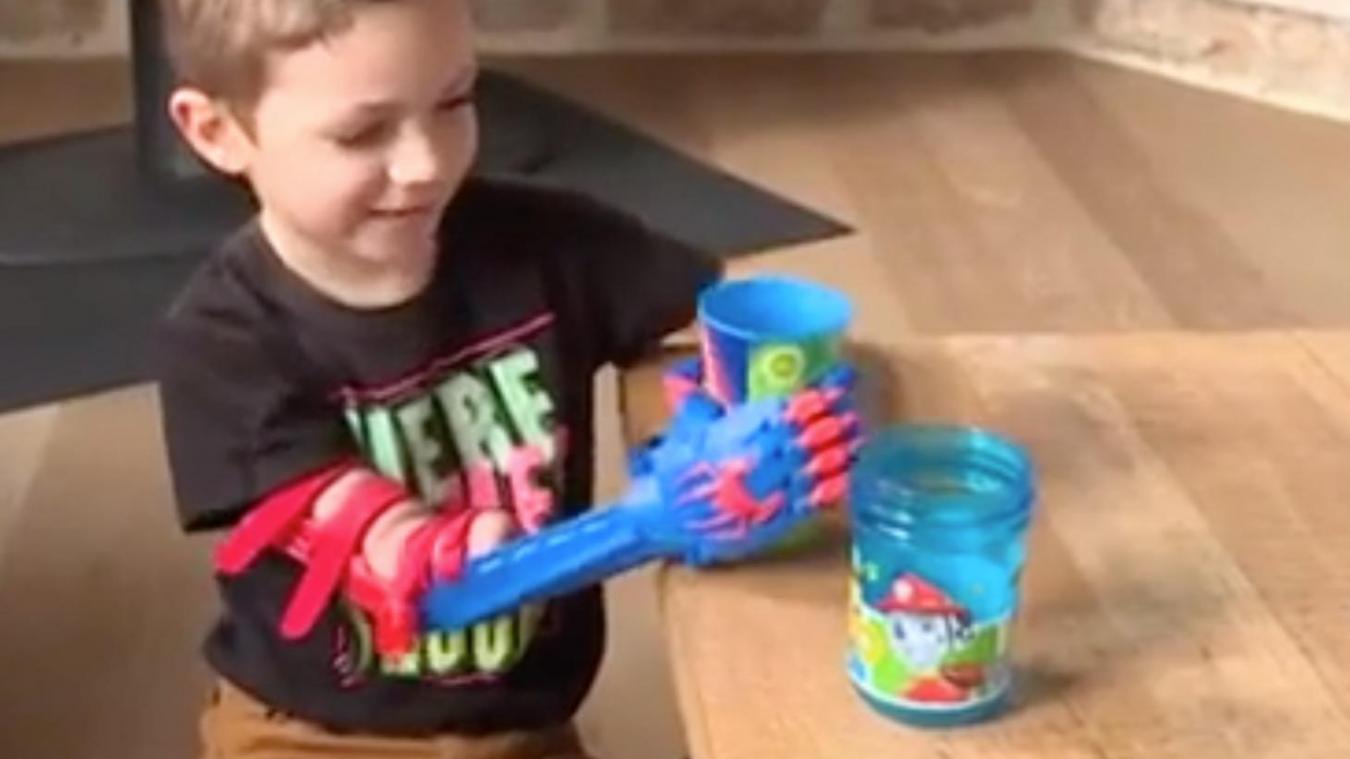 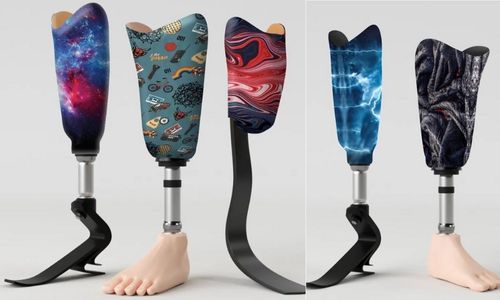 11/10/2023
Dr Saidi Farah
Généralités sur l’handicapTechnologie d'assistance
11
Aides à la mobilité
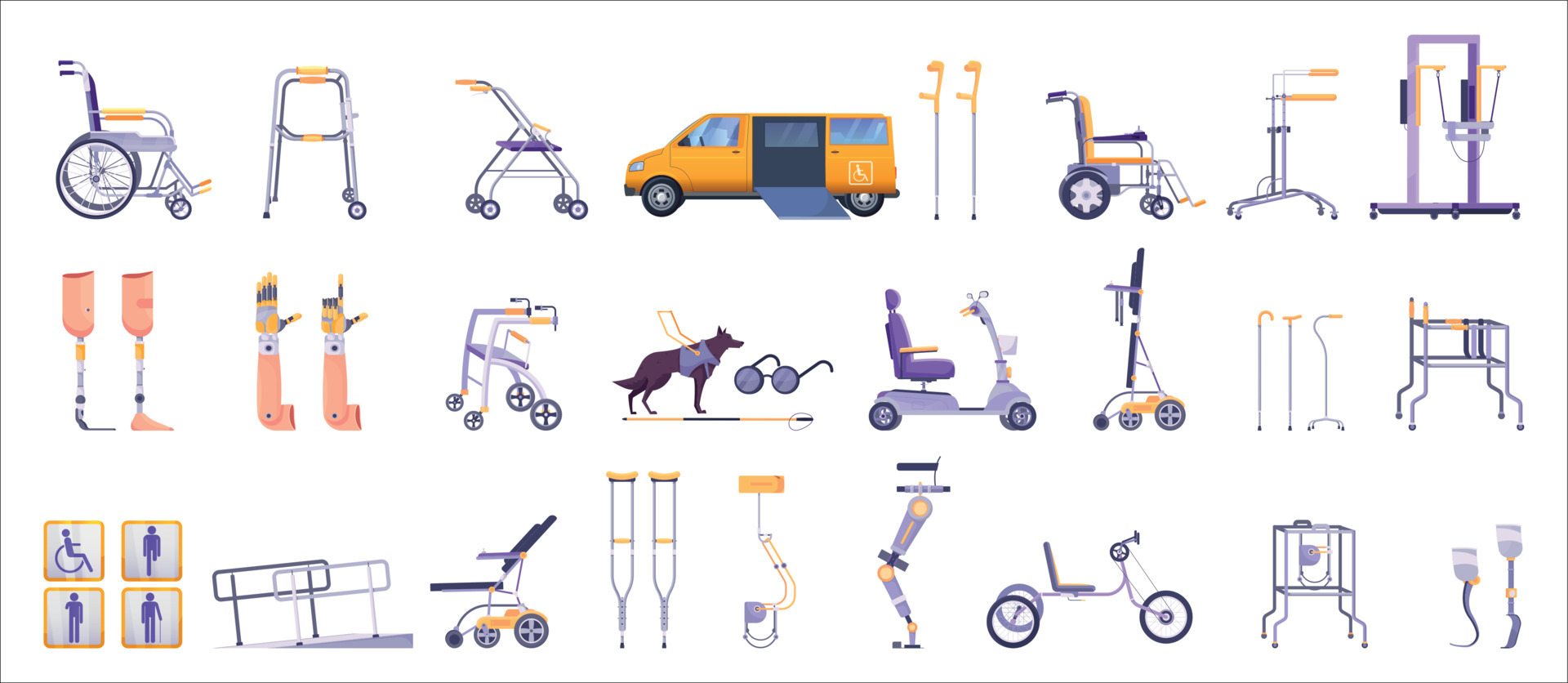 11/10/2023
Dr Saidi Farah
Généralités sur l’handicapTechnologie d'assistance
12
Aides à la communication
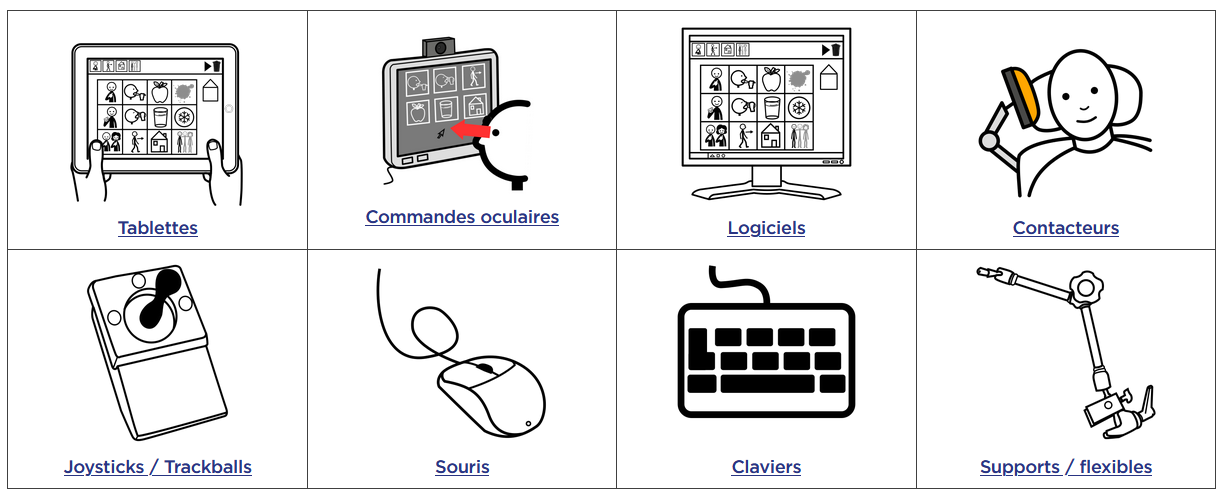 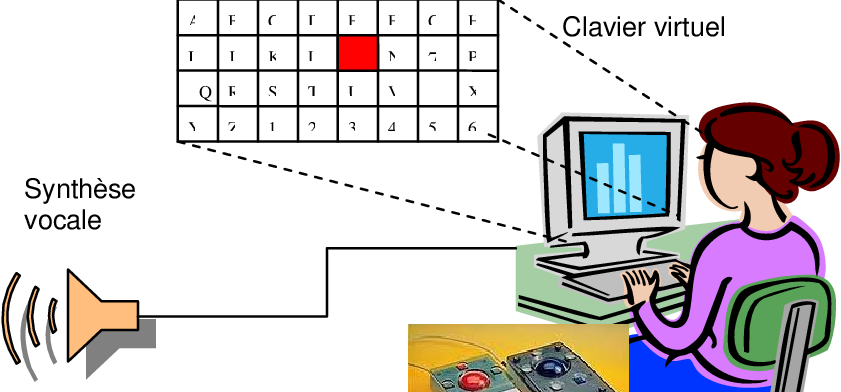 11/10/2023
Dr Saidi Farah
Généralités sur l’handicapTechnologie d'assistance
13
Aides auditives
11/10/2023
Dr Saidi Farah
Généralités sur l’handicapTechnologie d'assistance
14
Loupes électroniques et dispositifs de lecture
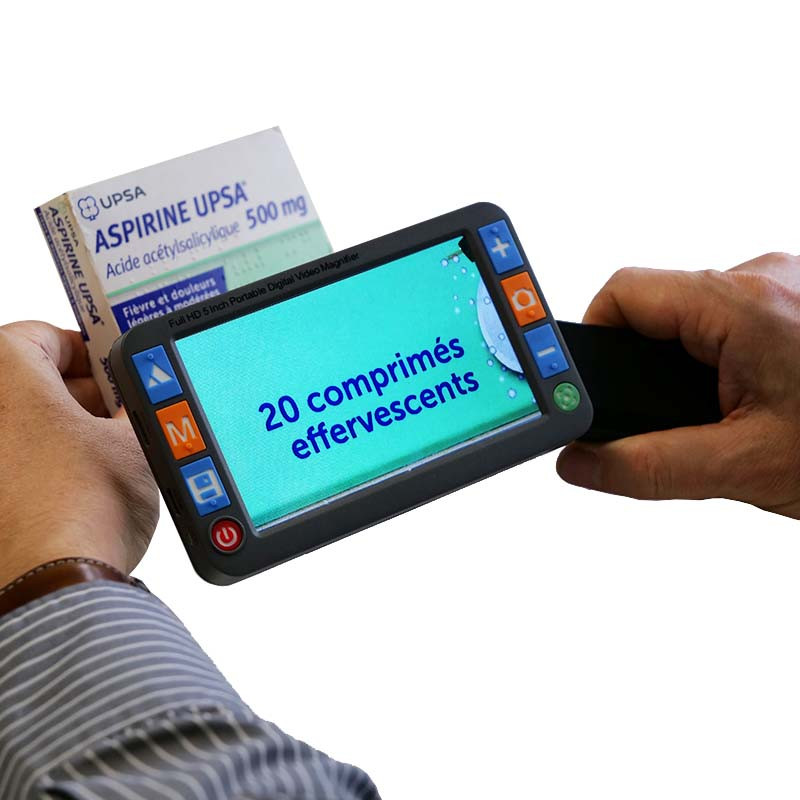 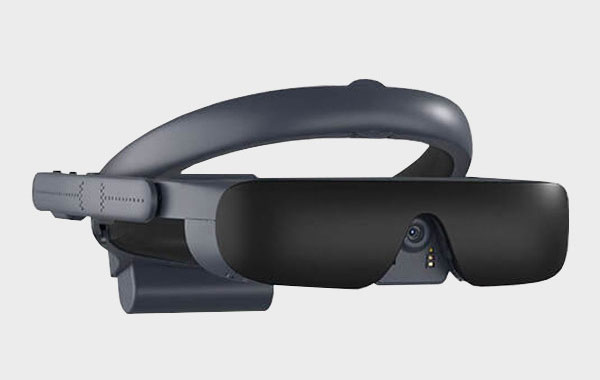 11/10/2023
Dr Saidi Farah
Généralités sur l’handicapTechnologie d'assistance
15
Dispositifs de levage et de transfert
11/10/2023
Dr Saidi Farah
Généralités sur l’handicapTechnologie d'assistance
16
Dispositifs de détection d'obstacles
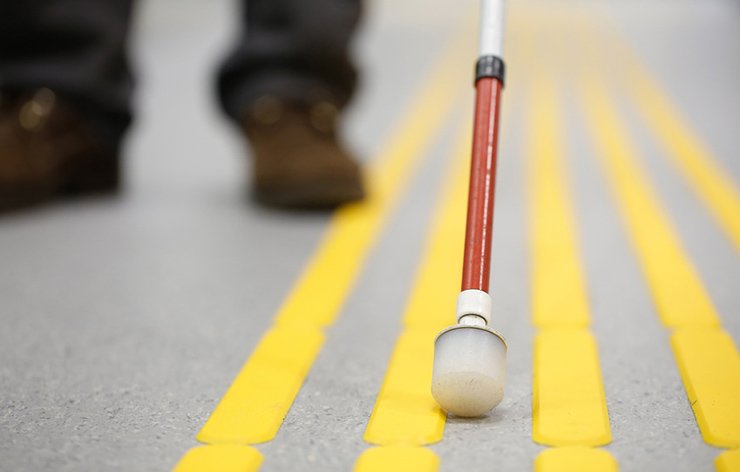 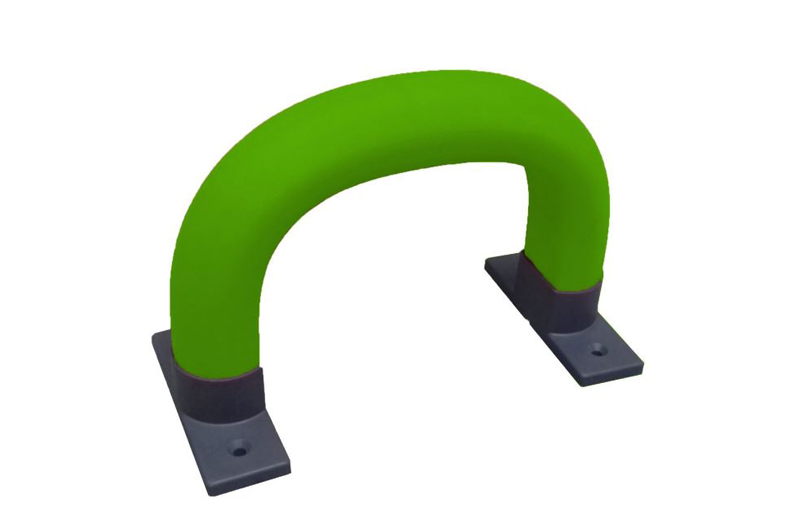 11/10/2023
Dr Saidi Farah